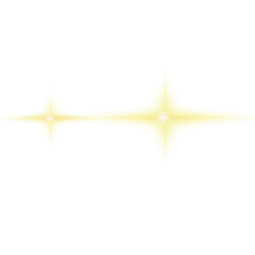 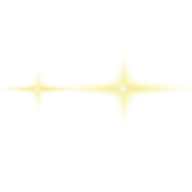 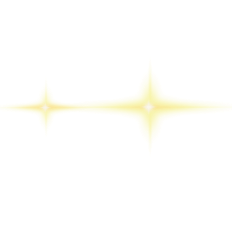 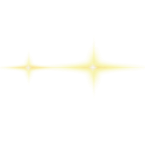 中
国
HR招聘流程自动化
Automation of HR recruitment process
作品信息 App Information
参赛作品 entries：HR流程自动化
队伍名称 Team Name： 飞龙战队
队伍成员 Team Member：
       窦维波、杜浩男、赵冬冬、唐明飞、柏文静、董永敏
队伍口号 Team Name： 龙升九天  创新无限
所在单位和部门 Enterprise :  
       中大利人(北京)科技有限公司-研发部
作品应用场景 Application Scope ：HR招聘
作品应用主要项目Main Projects of Work Application ：
参赛团队/个人照片
Photo
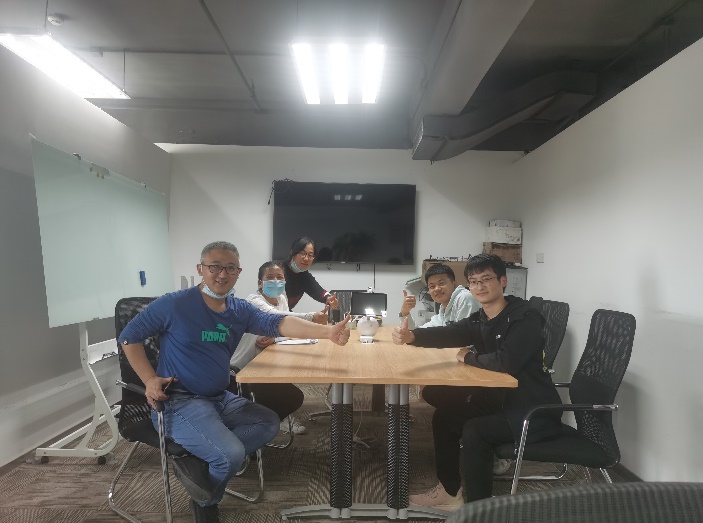 自动化、人工智能
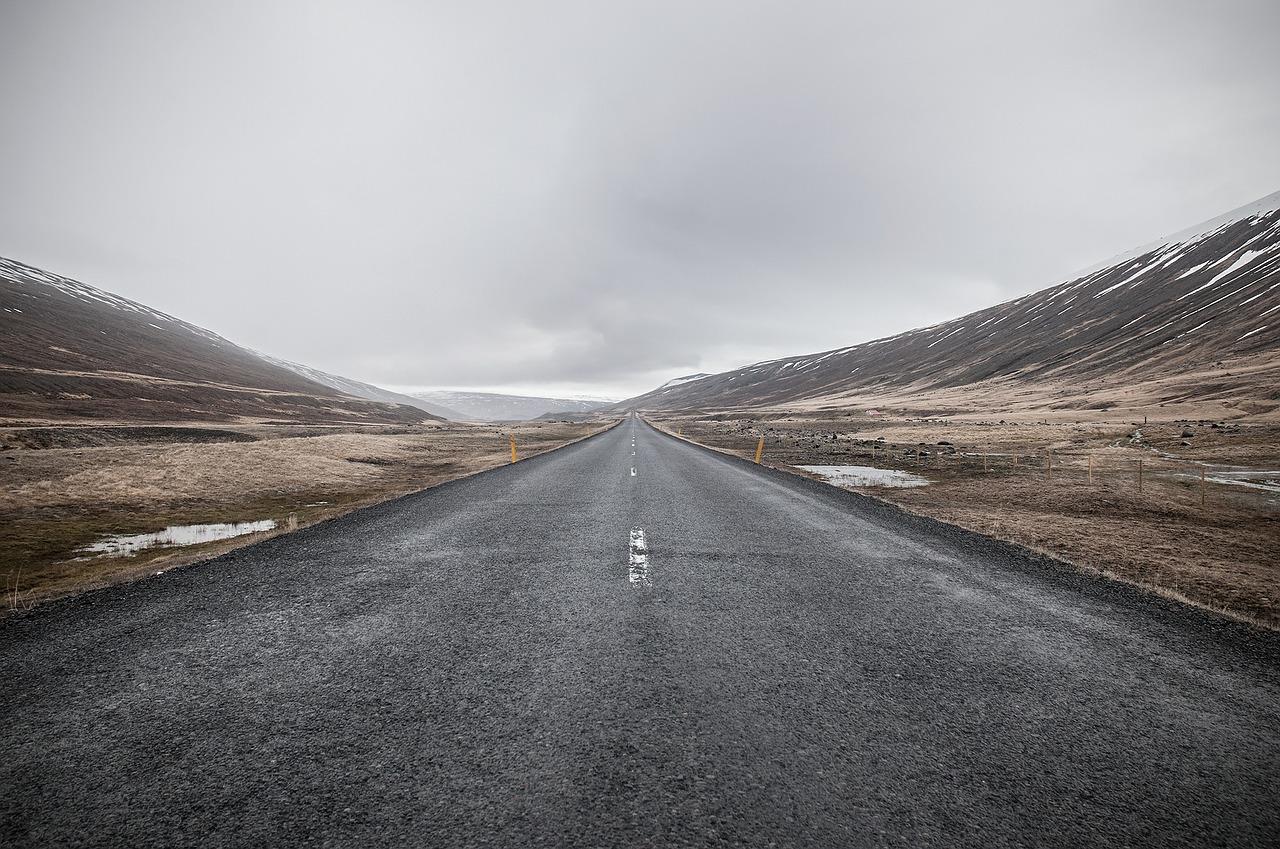 目  录
CONTENTS
1
项目介绍
2
项目需求理解
3
项目架构和方案介绍
4
执行流程介绍
5
创新和价值
项目介绍
Requirement analysis
HR招聘流程自动化项目，是在人工智能和RPA自动化技术的基础上建立的、以机器人作为虚拟劳动力，通过软件机器人帮助HR ，自动处理招聘流程中大量重复性的任务，大大提高HR的工作效率，帮助公司节省人力。接下来将为大家介绍项目核心RPA自动化技术。
RPA技术介绍
RPA技术能够为企业带来的优势
04
01
降低人力成本
通过软件自动化脚本重复实现人工任务的自动化操作，不再需要大量人力，仅需少数业务管理人员与运营维护人员；
推动流程优化
RPA机器人基于标准化的流程执行，实施RPA机器人过程即是固化流程的过程，有助于公司的流程改善；
02
05
提高生产效率
使用RPA机器人可以实现7 x 24不间断工作，并且执行效率高；
实施周期短、投入见效快
RPA机器人可以快速搭建自动化流程，无需改动原有系统功能，节省大量财力物力，并在短期内产生效益。
06
03
降低出错率
基于明确的规则操作，无差别化，尽可能消除人为因素产生的错误；
释放员工潜力，增强运营参与感
RPA通过接手人们常常陷入的耗时、基于流程的任务，使员工能够承担更多的战略角色。
RPA技术是什么?
RPA不是
RPA是
优势
计算机程序
会走路、说话的自动机器人
01
替代人类执行重复的基于规则的任务
无需更改原有IT系统
由于RPA的运行是在更高的软件层级，不再依赖技术基础设施，这决定了它不会侵入已有的软件系统，而是在表现层对系统进行操作，通过模拟人操作系统，对于原有系统不感知。
替代人类完成工作的实体机器人
语音与图形识别实体机器人
跨组织、跨应用的功能集合
RPA能做什么
02
快速上手
用户无需任何编程技能，只需要关注自动化提供的功能就可以使用，开发快速、改变灵活，迅捷响应业务变化。
连接至系统API
计算
从文件中提取数据
搜集社交媒体统计数据
从互联网上获取数据
执行任何明确规则
打开邮件与附件
登录网页或任何应用
移动文件与文件夹
复制与粘贴
填写表格
读写数据库
03
快速部署
RPA软件是过程驱动的，只需要数周的时间，便可以实现从定义到上线的全过程，低成本解决企业多系统之间的数据断点问题。
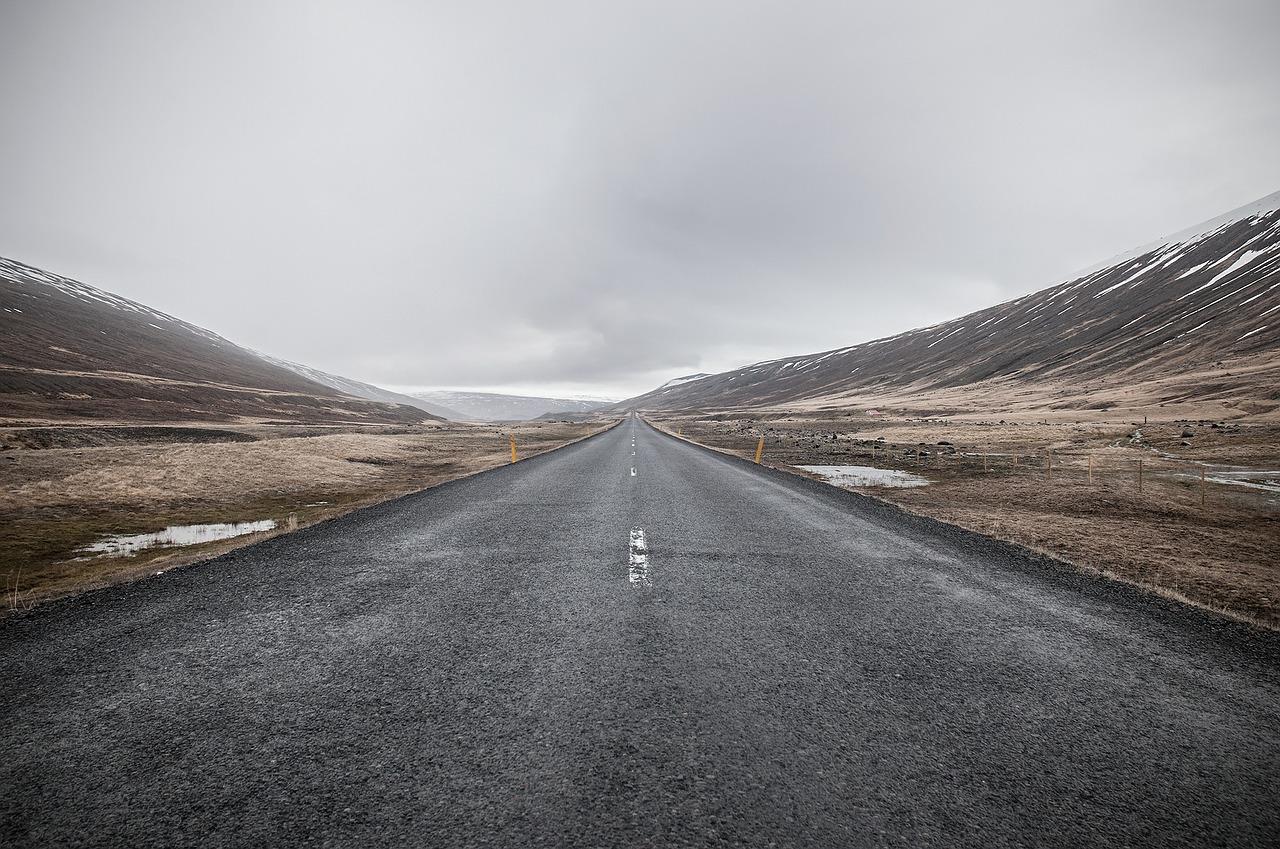 目  录
CONTENTS
1
项目介绍
2
项目需求理解
3
项目架构和方案介绍
4
执行流程介绍
5
创新和价值
需求分析
Requirement analysis
项目目标
     
        1.1 自动筛选求职简历、预约面试
              项目能够按照条件自动筛选简历，自动完成面试邀约，帮助HR高效完成招聘任务，更好的为企业创造价值。
        1.2  OCR扫描人员信息登记表，自动保存人员信息
              项目通过OCR图文识别技术，能够快速识别信息登记表中的手写体内容，自动保存人员信息，大大节省了人力物力。
        1.3  自动验证学历信息
              项目通过扫描证书，获取证书编号，在学信网自动查询，辨别学历真伪。
需求分析
Requirement analysis
功能需求

        1.1 自动筛选求职简历，预约面试
              自动填写或滑动验证码，完成登录;
              按照筛选条件筛选简历，自动邀约面试
        1.2  OCR技术扫描人员信息登记表， 获取人员信息
               OCR技术扫描手写体，获取扫描信息;
               系统员工信息录入页面，自动生成扫描数据
        1.3  OCR技术扫描学历证书、身份证等，自动验证
               OCR技术扫描学历证书，获取信息;
               登录学信网，完成学历核查，辨别学历真伪
非功能需求
系统界面需求:  使用Bootstrap、Js、Jquery、Vue等技术提供丰富、完善的系统界面，实现前后端数据交互。
请求接口设计:  使用fastapi框架，实现后端业务逻辑的处理。
数据库: 使用Mysql数据库。
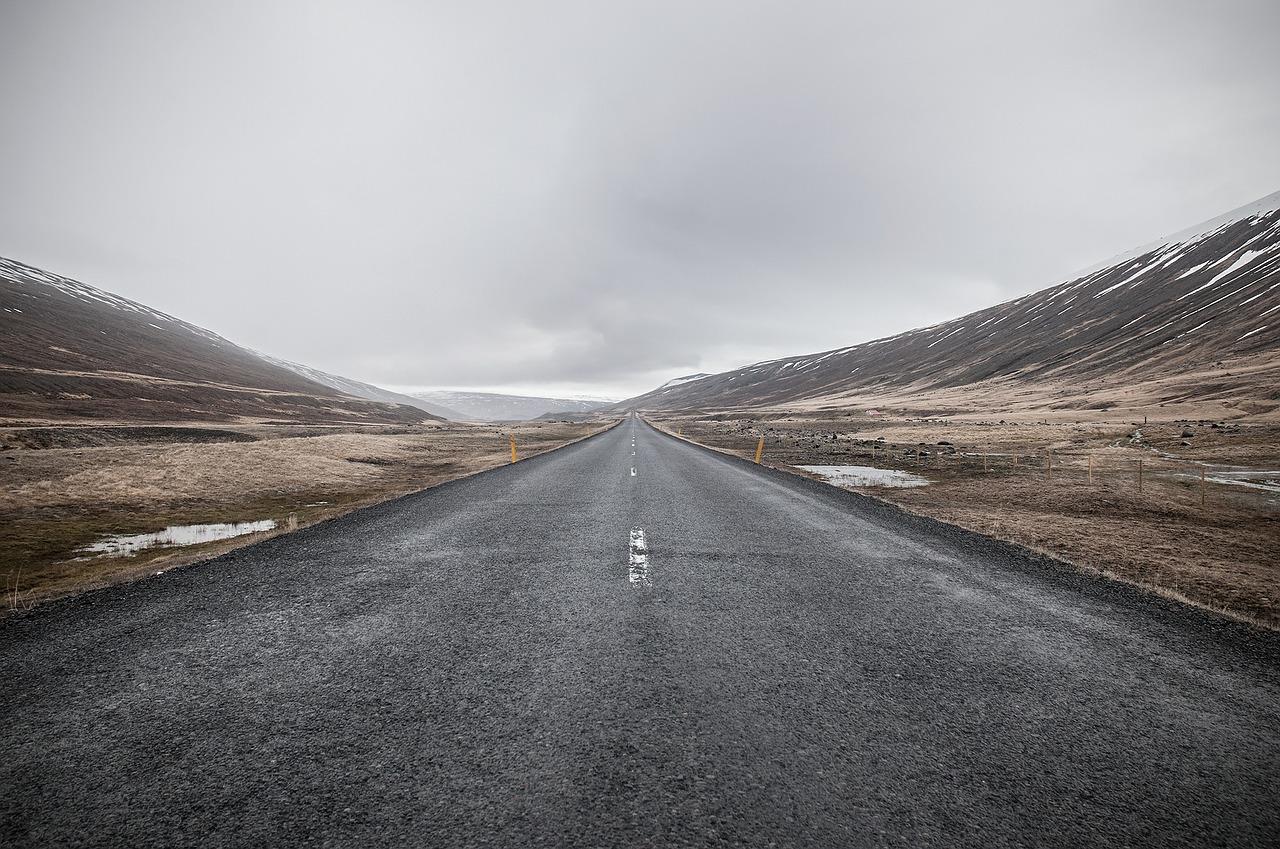 目  录
CONTENTS
1
项目介绍
2
项目需求理解
3
项目架构和方案介绍
4
执行流程介绍
5
创新和价值
项目架构与方案介绍
Product Architecture and Solution Introduction
方案介绍:
  
       1. 项目采用前后端分离的方式，降低前后端的耦合性，便于后期维护。
       2. 项目代码要简洁，要高效的完成前后端数据的交互。
       3. 项目采用先进的识别技术，大量识别简历、学位、学历，实现自动化。
项目架构:  
     Vue   +  FastAPI   +   OCR
       1. 前端开发使用Vue框架能够开发出集友好互动、快捷查询、快速录入等功能于一体的丰富的用户界面和提供良好的用户体验
       2. FastAPI 作为一款高性能的web框架，不仅开发起来简易、直观，而且具有交互式的文档，能够实现快速编码
       3. 项目采用比较成熟的OCR图文识别技术，快速识别学位、学历证书自动完成学信网学历查询和验证
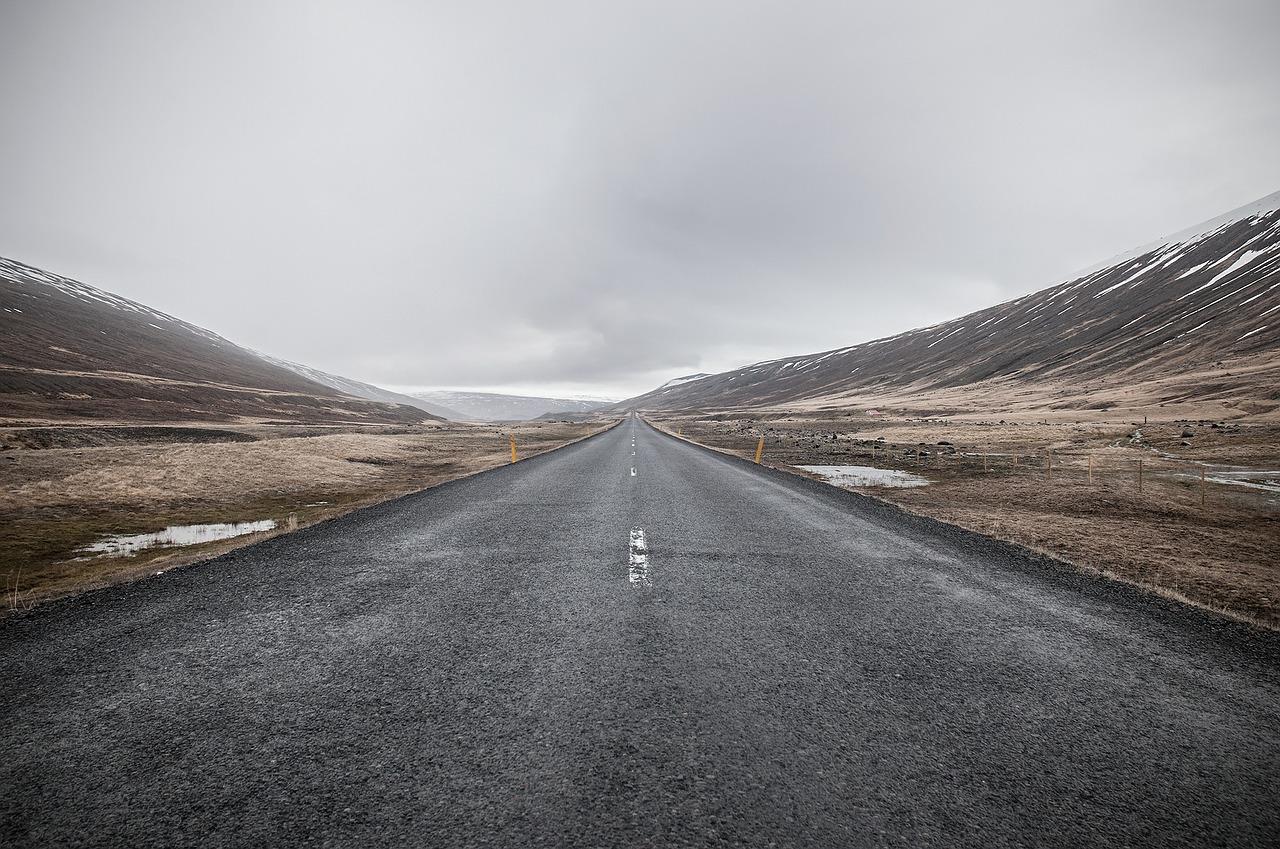 目  录
CONTENTS
1
项目介绍
2
项目需求理解
3
项目架构和方案介绍
4
执行流程介绍
5
创新和价值
执行流程图
Execution Flow Chart
面试流程图
执行流程图
Execution Flow Chart
学历校验流程图
执行流程图
Execution Flow Chart
入职流程图
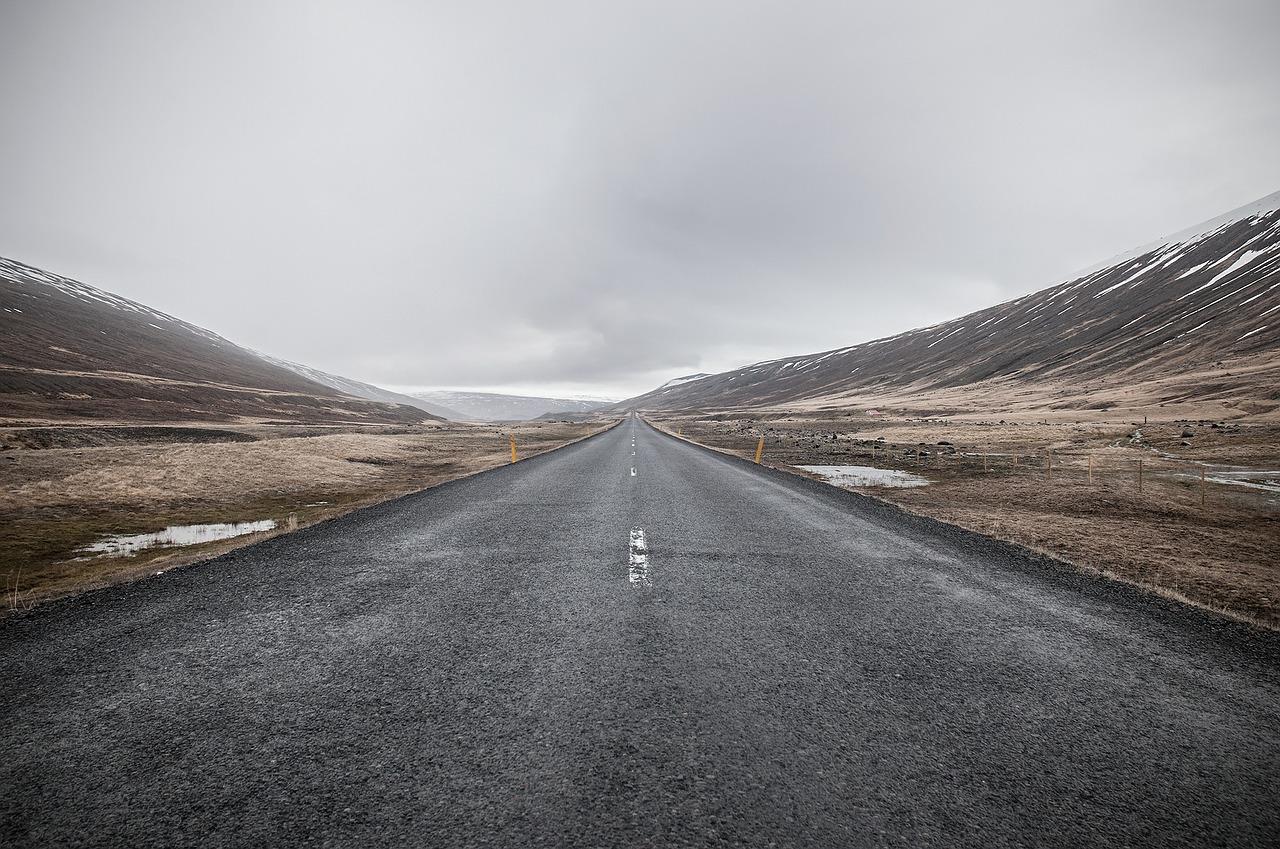 目  录
CONTENTS
1
项目介绍
2
项目需求理解
3
项目架构和方案介绍
4
执行流程
5
创新和价值
模式和技术创新性
Mode and Technological Innovation
本项目最大的亮点在于自动化技术与OCR图文识别技术的完美结合，实现了按条件筛选简历，邀约面试的自动化，实现了辨别学历真伪的自动化，能够精准识别入职信息表中的手写体数据，自动录入OA系统。
OCR技术展示
OCR技术获取学历信息:
    通过学位、毕业证书图片，获取证书编号(红线标注信息)，然后自动登录学信网校验证书信息。
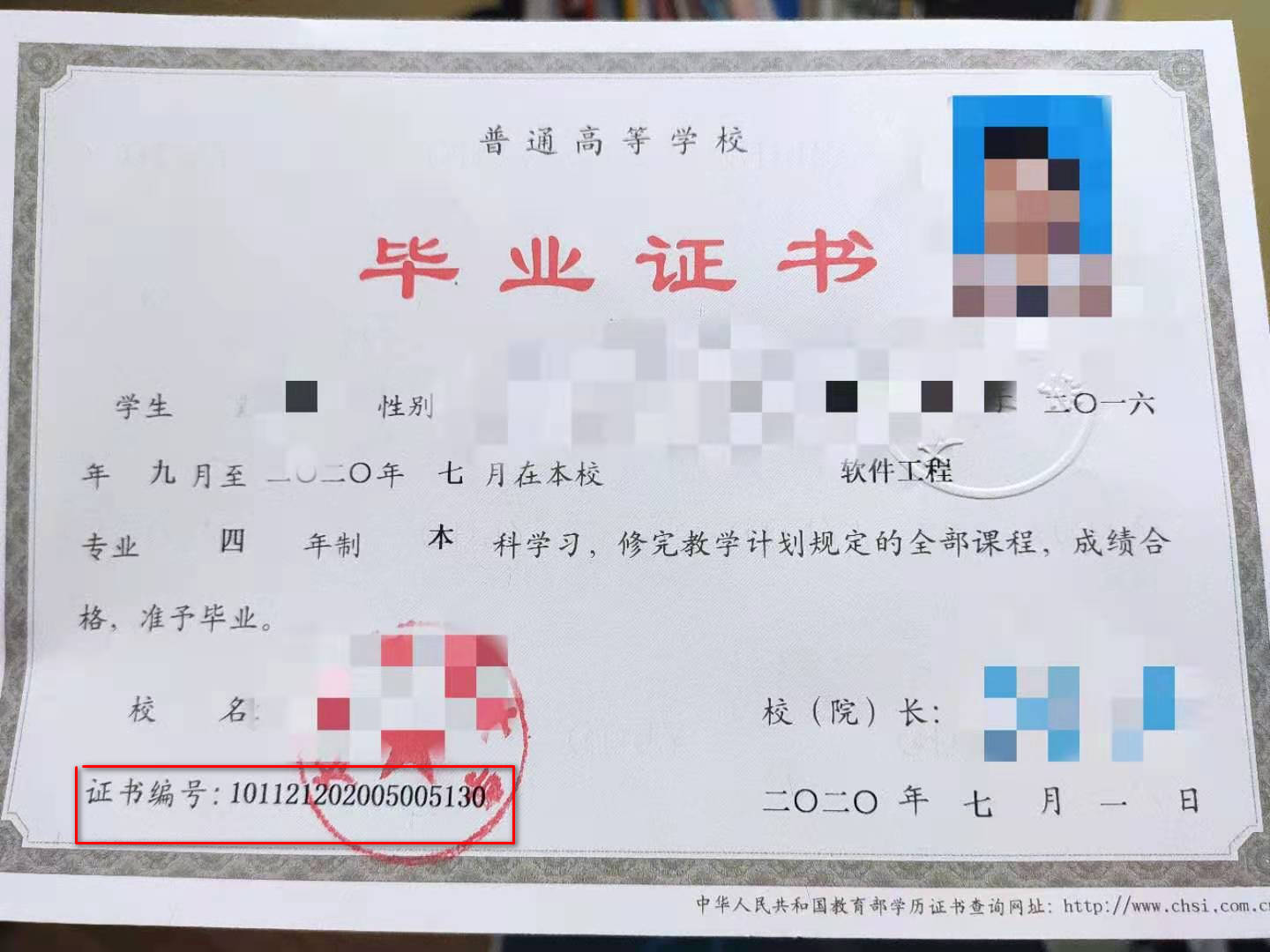 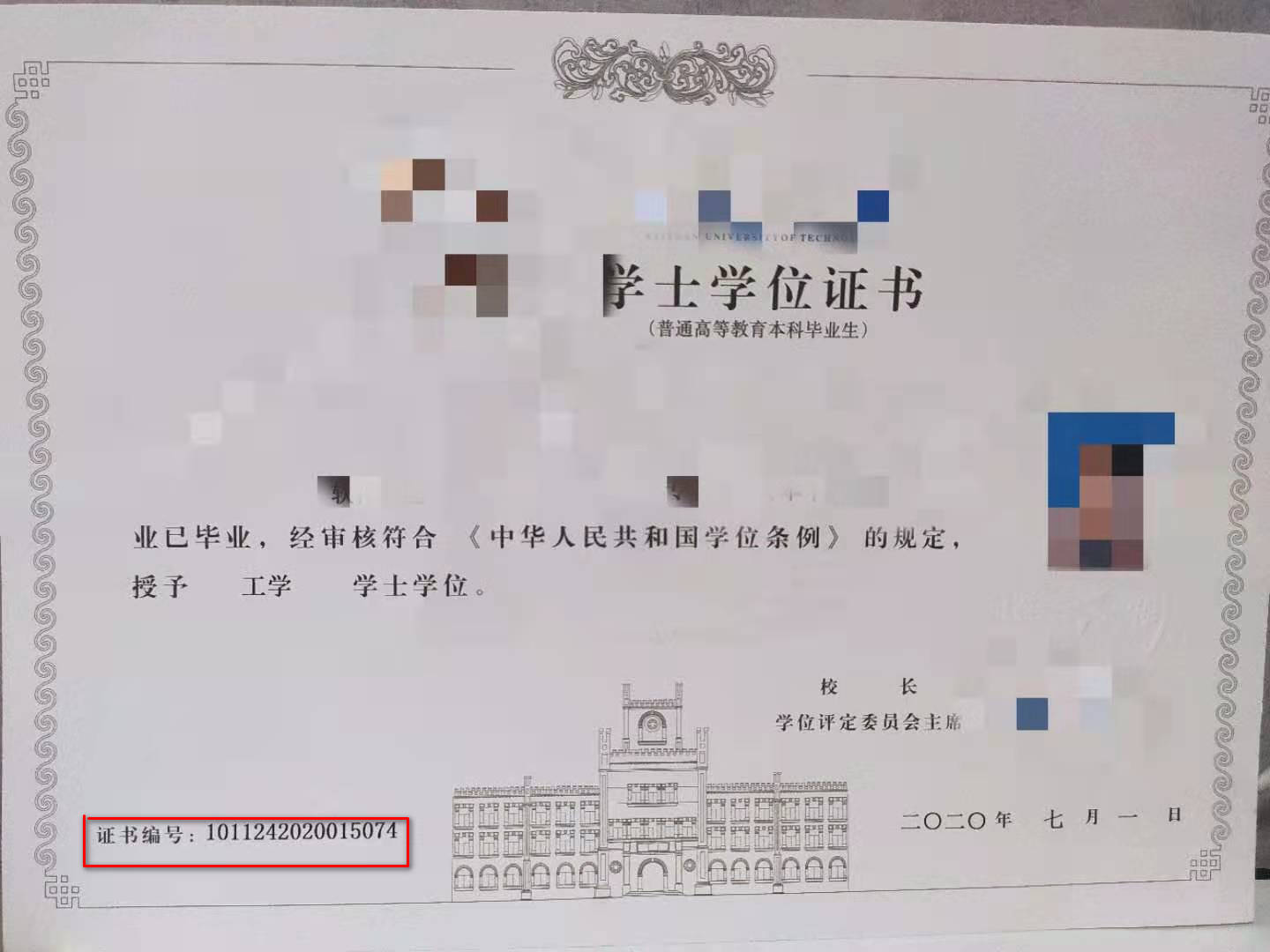 OCR技术展示
OCR技术获取应聘人员登记表手写体信息:
       通过OCR技术，把扫描信息读取出来。
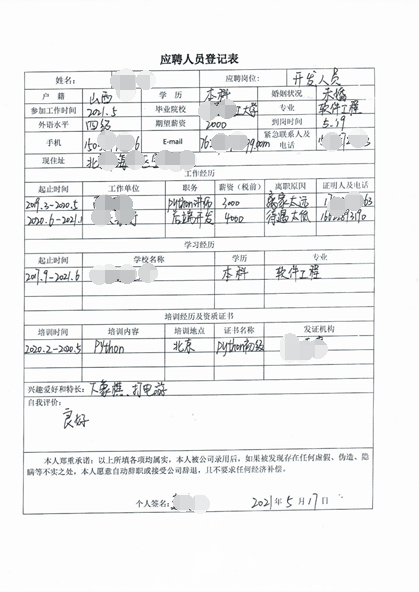 OCR技术展示
OCR技术获取身份证，银行卡信息：
       在办理入职时，通过OCR技术把身份证、银行卡信息读取出来，保存到数据库个人信息中。
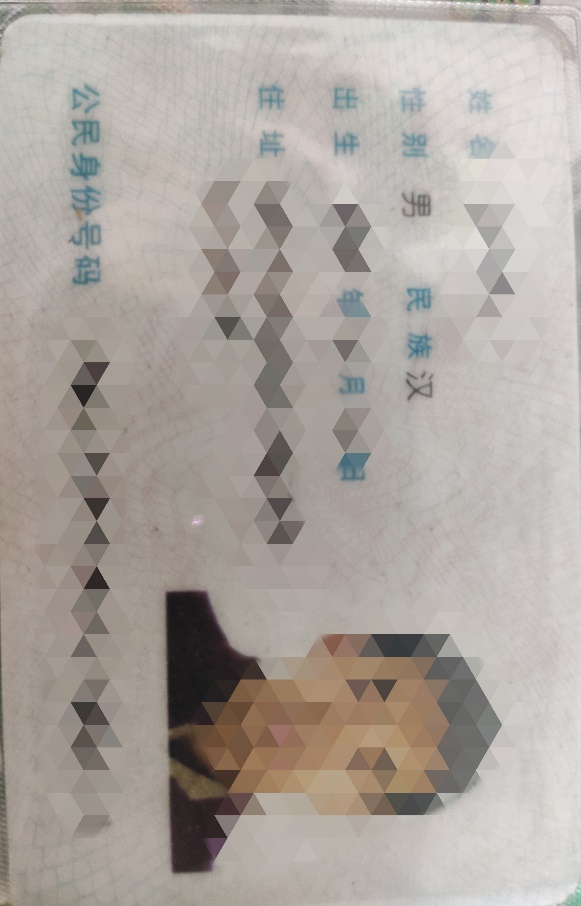 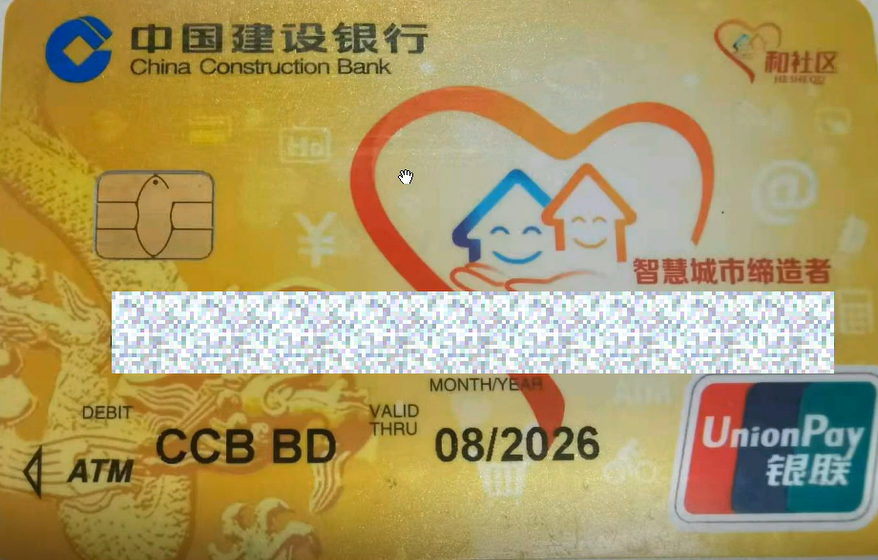 方案价值与收益
Solution Value and Revenue
本项目的优势在于整个招聘流程的自动化，可以应用于员工招聘过程中的各个环节，大大节省了公司的人力物力，特别是在人才流动特别快速、新人入职越来越频繁的今天，项目的应用前景一片光明。
       项目研发成熟后，一旦投入市场，潜力无穷，创造的效益也是巨大的 。